UMT Reading List
AR 165-1 Army CH Corp Activities
FM 1-05 Religious Support
ATP 1-05.1 RS & OPN Process
ATP 1-05.2 RS, Funerals, Memorials
ATP 1-05.3 RS & External Advisement
ATP 1-05.4 RS & Internal Advisement
ATP 1-05.5 RS & Casualty Care
DA PAM 165-19 Moral Leadership
JG 1-05 RS in Joint OPNs
ADP-1 The Army
ADP 1-02 Military Terms & Symbols
ADP 3-0 Operations
ADP 3-28 DSCA
ADP 5-0 Operations Process
ADP 6-0 Mission Command
ADP 6-22 Profession & Leadership
ADP 7-0 Training
FM 3-0 Operations
FM 3-96 Brigade Combat Team
FM 6-0 Command Staff Org & OPNs
FM 6-22 Leader Development
FM 6-27 Law of Land Warfare
FM 7-0 Training
FM 7-22 Holistic Health & Fitness
APD: Army Publishing Directorate
https://armypubs.army.mil/
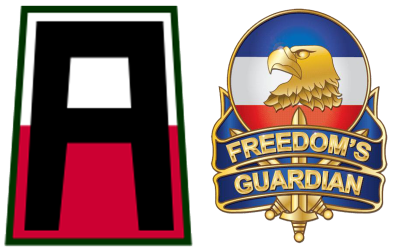